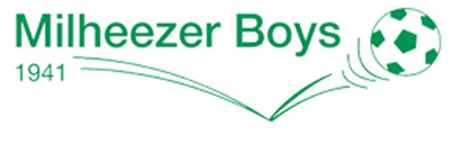 Milheezer Boys
Aftrap jubileumseizoen 
75 jaar Milheezer Boys

3-9-2015
Programma
Voorstellen jubileumcommissie 
Jubileumweekend 4 t/m 7 mei 2016 
Doelstelling
Interne competitie
Spreker
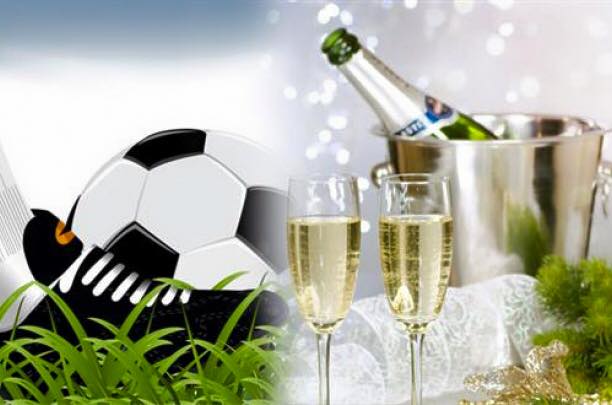 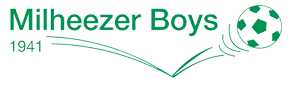 Jubileumcommissie
John van den Boomen
Fettje Suijs
Krijn Kuijpers
Jeroen van den Heuvel
Theo van de Vrande
Gerrie Nooijen
Mart Louwers
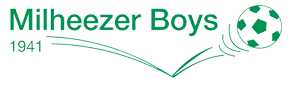 Jubileumweekend
Oprichting Milheezer Boys 7 juni 1941 
Woensdag 4 t/m zaterdag 7 mei 2016(hemelvaartweekend) met o.a.: 
Openingswedstrijd 
Presentatie jubileumboek
Kamperen junioren
Sportdag leden Milheezer Boys
Receptie & reünie 
Feestavond
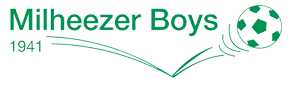 Doelstelling
Realiseren kunstgrasveld / pannaveld
Voor wie: alle inwoners van Milheeze maar m.n. voor de leden van Milheezer Boys
Locatie: gemeentegrond tussen velden en handboogvereniging
Wanneer: 2016
Kosten: 75.000 euro 
Hoe: Interne competitie Milheezer Boys
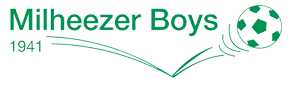 Sfeerimpressie
Introductiefilmpje
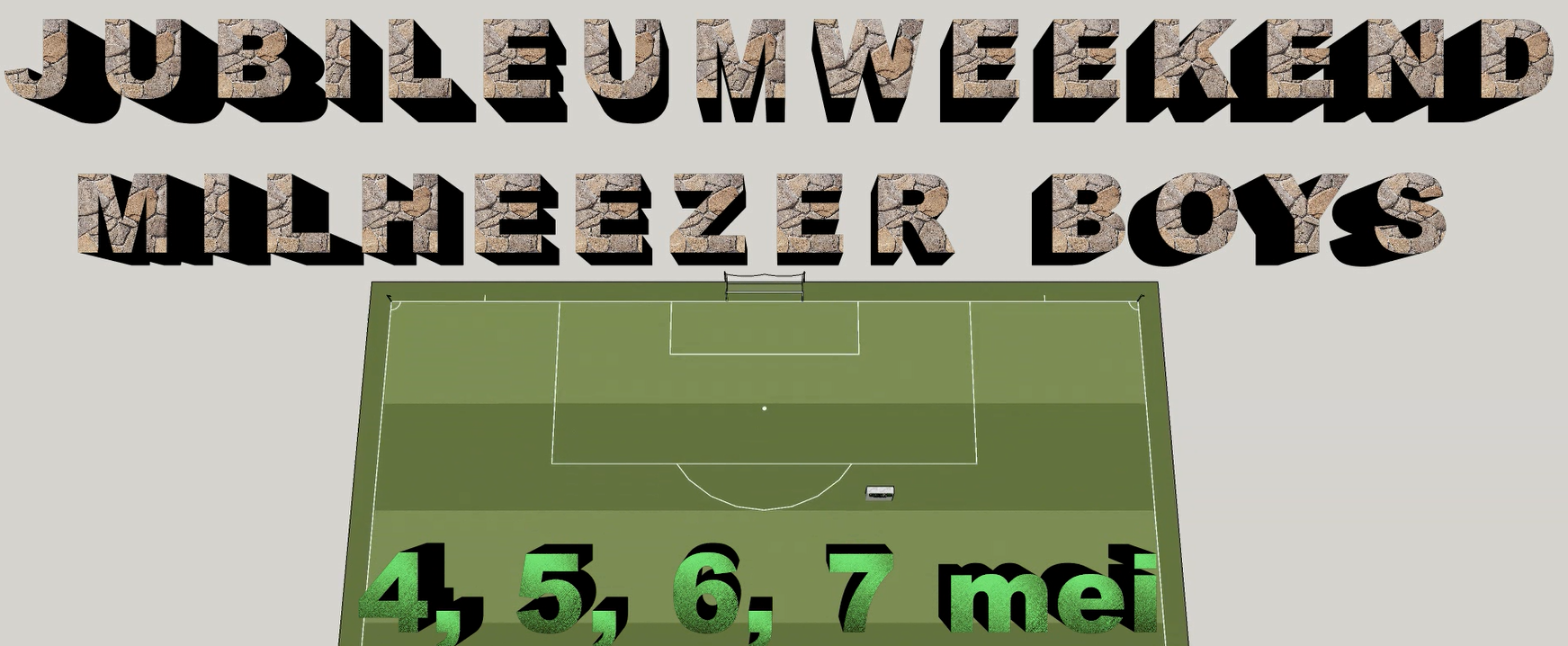 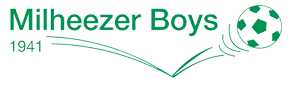 Interne competitie
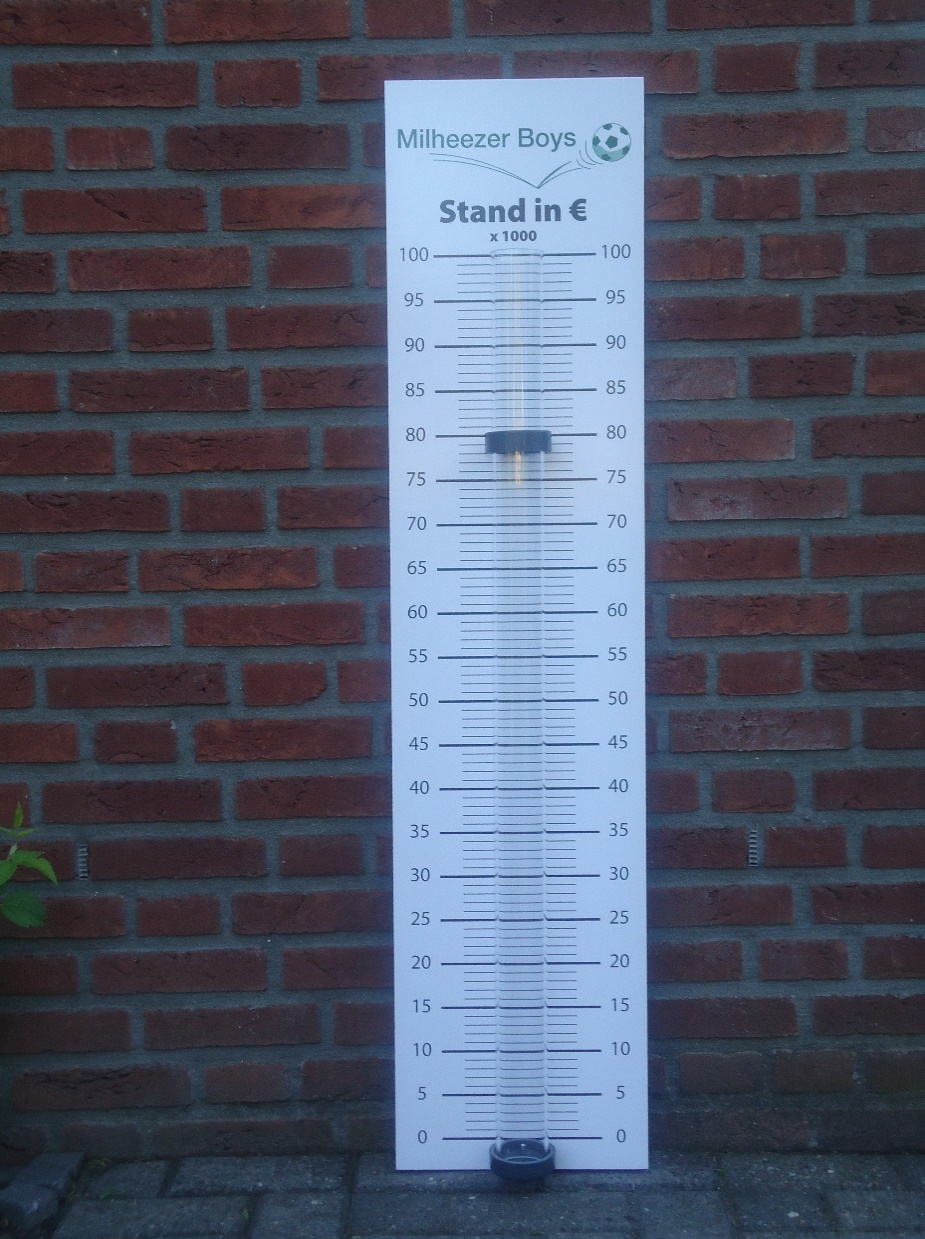 Genereren van inkomsten per team 
Onderlinge strijd
Digitale en visuele opbrengstmeter 
Activiteiten ondernemen per team
Eenheid & teambuilding
Samen gaan voor één doel!!
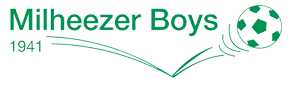 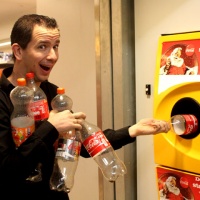 Ideeën
Ophalen van statiegeldflessen in het dorp
Oude mobieltjes inleveractie
Heitje voor karweitje
Verkoop Milheezer Boys merchandise 
Verkoop clubkledinglijn 
Broodje Milheezer-bal
Auto’s wassen
Jaarmarkt Milheeze 
Oliebollencross 
Eigen ideeën 
….
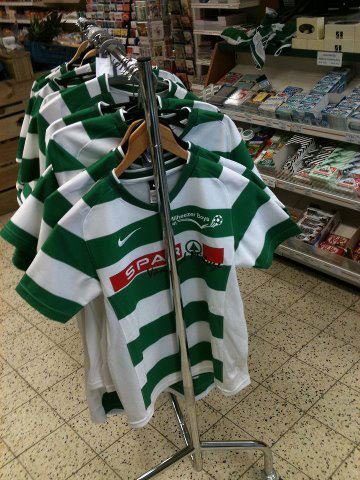 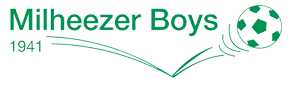 Werkwijze
Teams initiëren zelf acties
Acties worden ter goedkeuring en coördinatie door de leiders voorgelegd aan Gerrie, Mart of Krijn (JC)
Sponsoren niet benaderen
Looptijd: 3-9-2015 t/m 22-4-2016
Prijs voor winnaar junioren en senioren
Voor de details: 
Zie brochure algemeen
Hand-out details voor alle leiders

Iedereen heel veel succes en ben creatief!
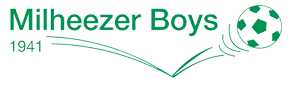 Verwerking inkomsten
Coördinatie geldbeheer gaat via de leiders/coaches van elk team
Leiders/coaches leveren het geld in bij Gerrie Nooijen (JC)
Gelieve inkomsten met regelmaat in te leveren
Periodieke update geldmeter in kantine en op de website
Voor de details: zie hand-out leiders
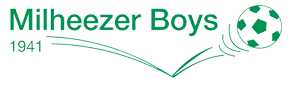 Vragen
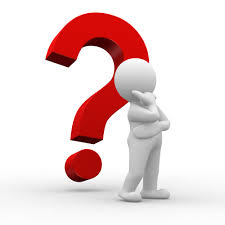 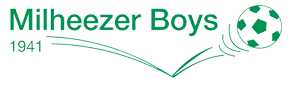 Gastspreker
Jurgen Streppel
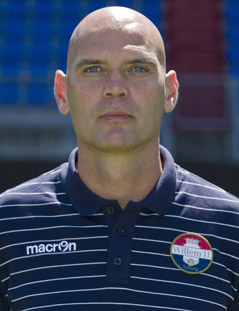 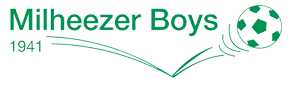